Elektronická  učebnice - I. stupeň              Základní škola Děčín VI, Na Stráni 879/2  – příspěvková organizace                                	        Anglický jazyk
18.1 Days and dates
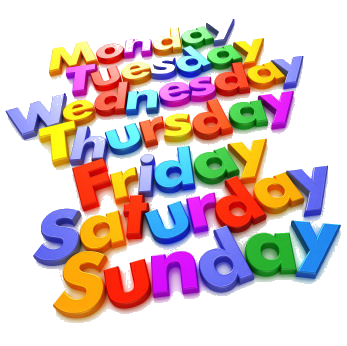 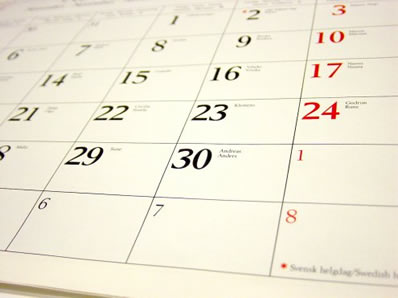 http://www.mes-english.com/flashcards/files/days_flash.pdf
Autor: Zuzana Tonderová
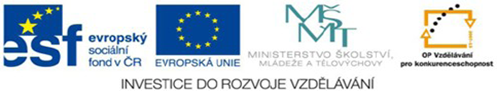 Elektronická  učebnice - I. stupeň              Základní škola Děčín VI, Na Stráni 879/2  – příspěvková organizace                                	        Anglický jazyk
18.2  What do we already know?
Monday – pondělí
Tuesday – úterý 
Wednesday – středa 
Thursday – čtvrtek 
Friday – pátek 
Saturday – sobota 
Sunday – neděle
Elektronická  učebnice - I. stupeň              Základní škola Děčín VI, Na Stráni 879/2  – příspěvková organizace                                	        Anglický jazyk
18.3 New terms
Summer
December
Months of the year
Winter
January
June
February
July
March
April
August
May
Autumn
September
Spring
October
November
Elektronická  učebnice - I. stupeň              Základní škola Děčín VI, Na Stráni 879/2  – příspěvková organizace                                	        Anglický jazyk
18.4 Dates (Ordinal numbers)
When is your birthday?
1st – first		17th – seventeenth 
2nd – second 		18rh – eighteenth 
3rd – third 		19th – nineteenth 
4th – fourth		20th – twentieth 
5th – fifth		21st – twenty – first
6th – sixth 		22nd – twenty – second
7th – seventh		23rd – twenty – third
8th – eighth		24th – twenty – fourth
9th – ninth		25th – twenty – fifth
10th – tenth		26th – twenty – sixth
11th – eleventh		27th – twenty –seventh 
12th – twelfth 		28th – twenty – eighth 
13th – thirteenth		29th – twenty – ninth 
14th  – fourteenth		30th – thirtieth 
15th – fifteenth 		31st – thirty – first 
16th – sixteenth
My birthday is on 27th of June.
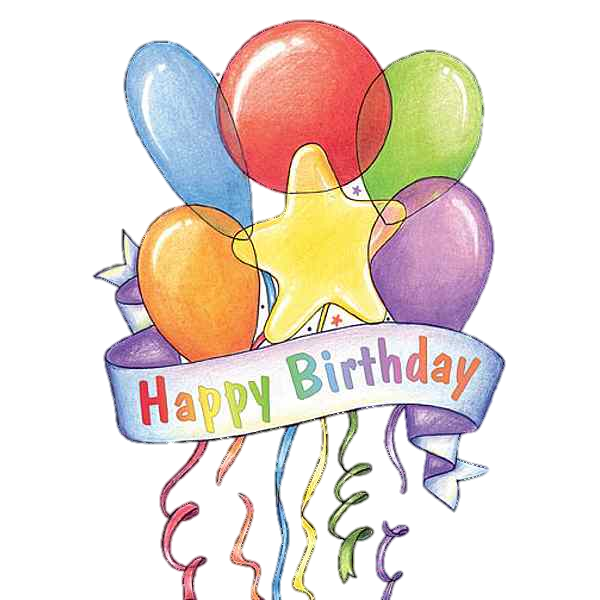 Elektronická  učebnice - I. stupeň              Základní škola Děčín VI, Na Stráni 879/2  – příspěvková organizace                                	        Anglický jazyk
18.5 Exercises
(on) Monday
(in) February
(on) 15th October
When is your birthday? ________________________
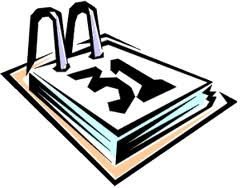 Which day is the Math lesson?_____________________
What is the day today?_________________________
Which months  are the summer holidays?_______________
Which day is Christmas Eve?_____________________
Elektronická  učebnice - I. stupeň              Základní škola Děčín VI, Na Stráni 879/2  – příspěvková organizace                                	        Anglický jazyk
18.6 Something more difficult
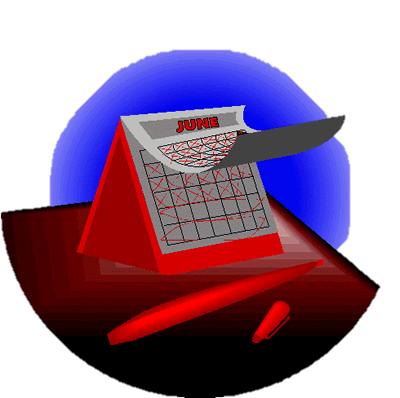 Find all the months of the year:
Elektronická  učebnice - I. stupeň              Základní škola Děčín VI, Na Stráni 879/2  – příspěvková organizace                                	        Anglický jazyk
18.7 Song  - Days of the week song
Sunday, Monday, Tuesday, Wednesday
Thursday, Friday, Saturday.

These are the days of the week.
Which day is your favourite day?
These are the days of the week.
Which day is your favourite day?

Sunday is the start of the week
Then comes Monday, Tuesday too.
Wednesday is the middle of the week.
Thursday, Friday, Saturday too.

These are the days of the week.
Which day is your favourite day?
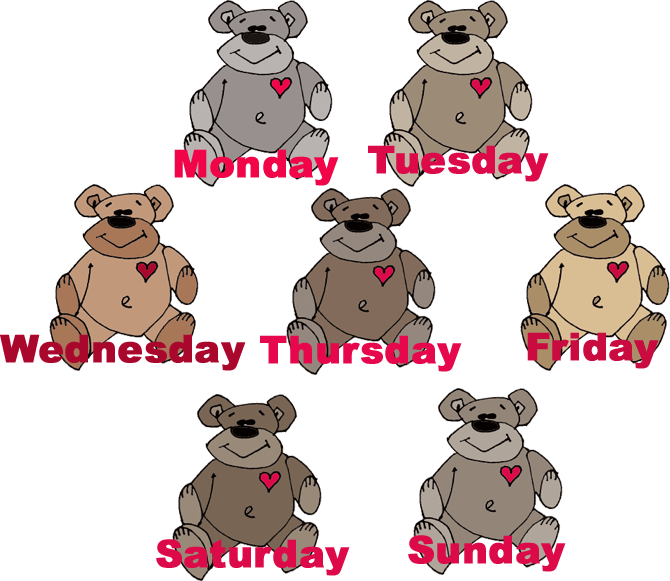 http://www.youtube.com/watch?v=GC2OVPgB2uE
Elektronická  učebnice - I. stupeň              Základní škola Děčín VI, Na Stráni 879/2  – příspěvková organizace                                	        Anglický jazyk
18.8 Revision test
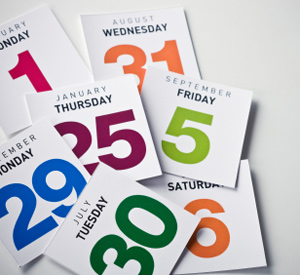 Which month isn´t in spring?
January
March
May
April
3.   Find a day of the week:
Tiwhe
Yluj
Eenrg
Adifyr
2.   What is correct? –"24/7"
The twenty – fourth of June
The twenty –  fourth of July
The twenty – forth of July
The twenty – fifth of June"
4.   August is the _____ month of the year.
Seventh
Fifth
Eighth 
First
Correct answers:
1a,2b,3d,4c
Elektronická  učebnice - II. stupeň                      Základní škola Děčín VI, Na Stráni 879/2  – příspěvková organizace                       	         Anglický jazyk
18.9 Použité zdroje, citace
http://www.mes-english.com/flashcards/files/days_flash.pdf
http://www.youtube.com/watch?v=GC2OVPgB2uE
Elektronická  učebnice - II. stupeň                      Základní škola Děčín VI, Na Stráni 879/2  – příspěvková organizace                       	         Anglický jazyk
18.10   Anotace